Simulateurs PhET en science et technologie, animations et simulations
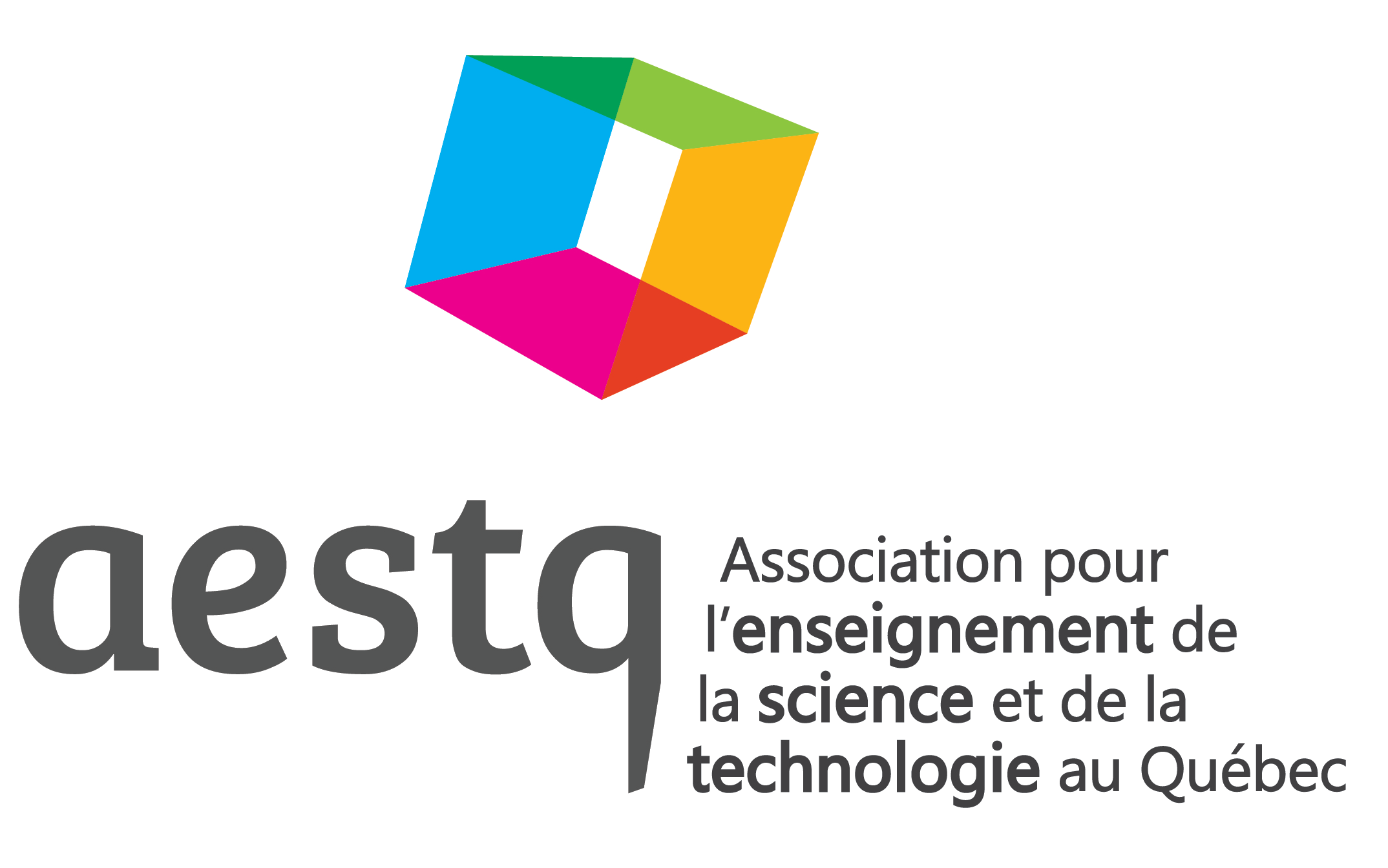 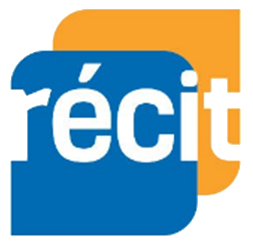 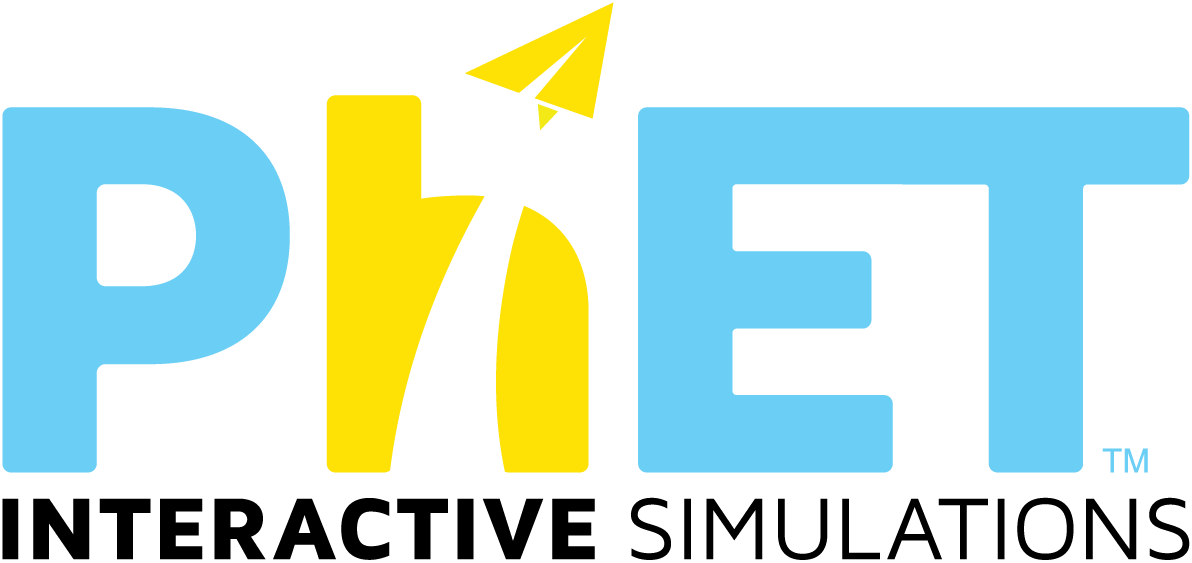 [Speaker Notes: Lien vers la présentation : http://recit.org/ul/qkf]
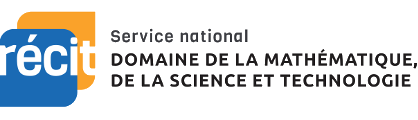 Marc-André Mercier
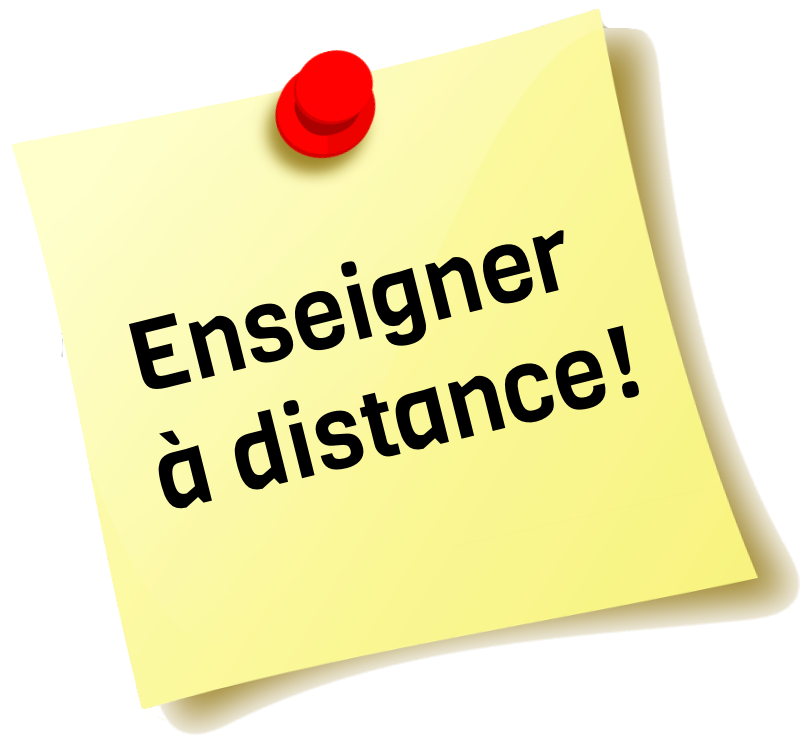 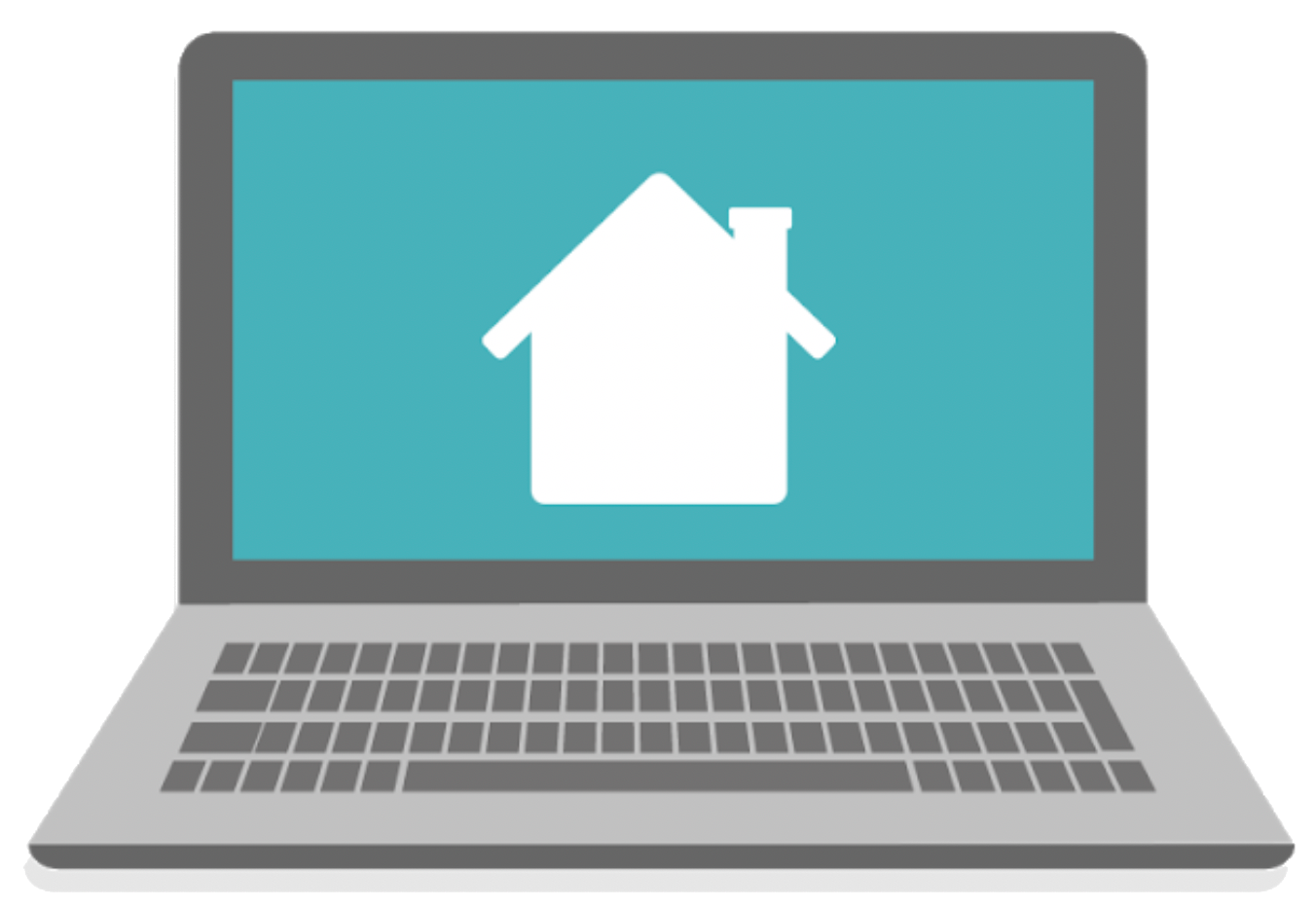 Lien vers les ressources de l’atelier : recit.org/ul/qmx
‹#›
[Speaker Notes: Version les ressources de l’atelier : http://recit.org/ul/qmx  

Présentation : 
Version modifiable :https://docs.google.com/presentation/d/1AzoJ5PRkNSw2qYc5fYCHuOk8_j6S-Erzl9YrRIOwmA0/edit?usp=sharing]
Plan de la rencontre
Bienvenue
Qui êtes-vous?  On s’inscrit...
PhET, c’est quoi ?
Vivons l’expérience élève …
Comment PhET peut aider les élèves à apprendre?
Planification d’une activité faisant l’utilisation de PhET
Outil de recherche PhET
Partage rapide via Classroom
Animations GeoGebra
Explorer les simulations et co-création d’activités
‹#›
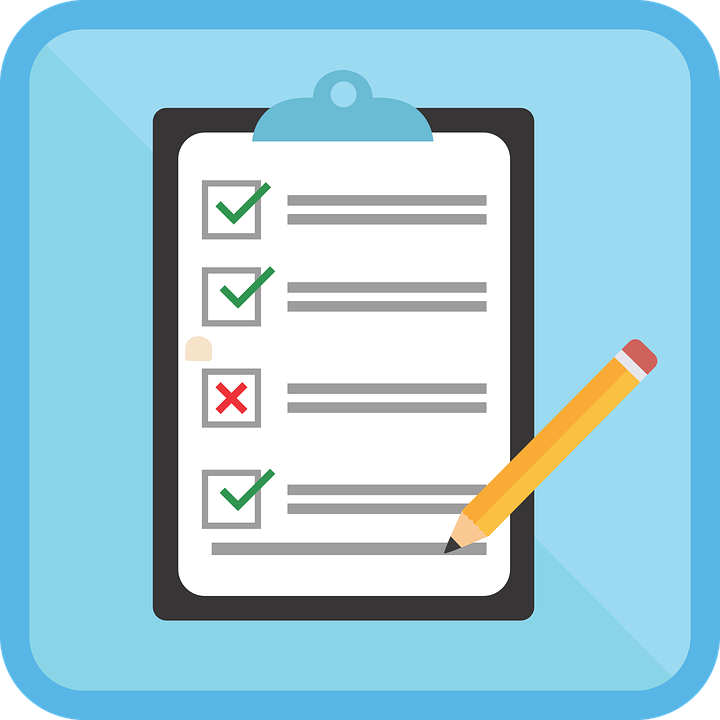 Qui êtes-vous?
Nom, rôle, CSS
(clavardage)
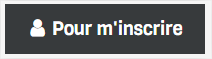 http://recit.org/ul/qjn
‹#›
[Speaker Notes: Lien vers le cours RV virtuels du RÉCIT MST : http://recit.org/ul/qjn]
Présentation rapide de PhET
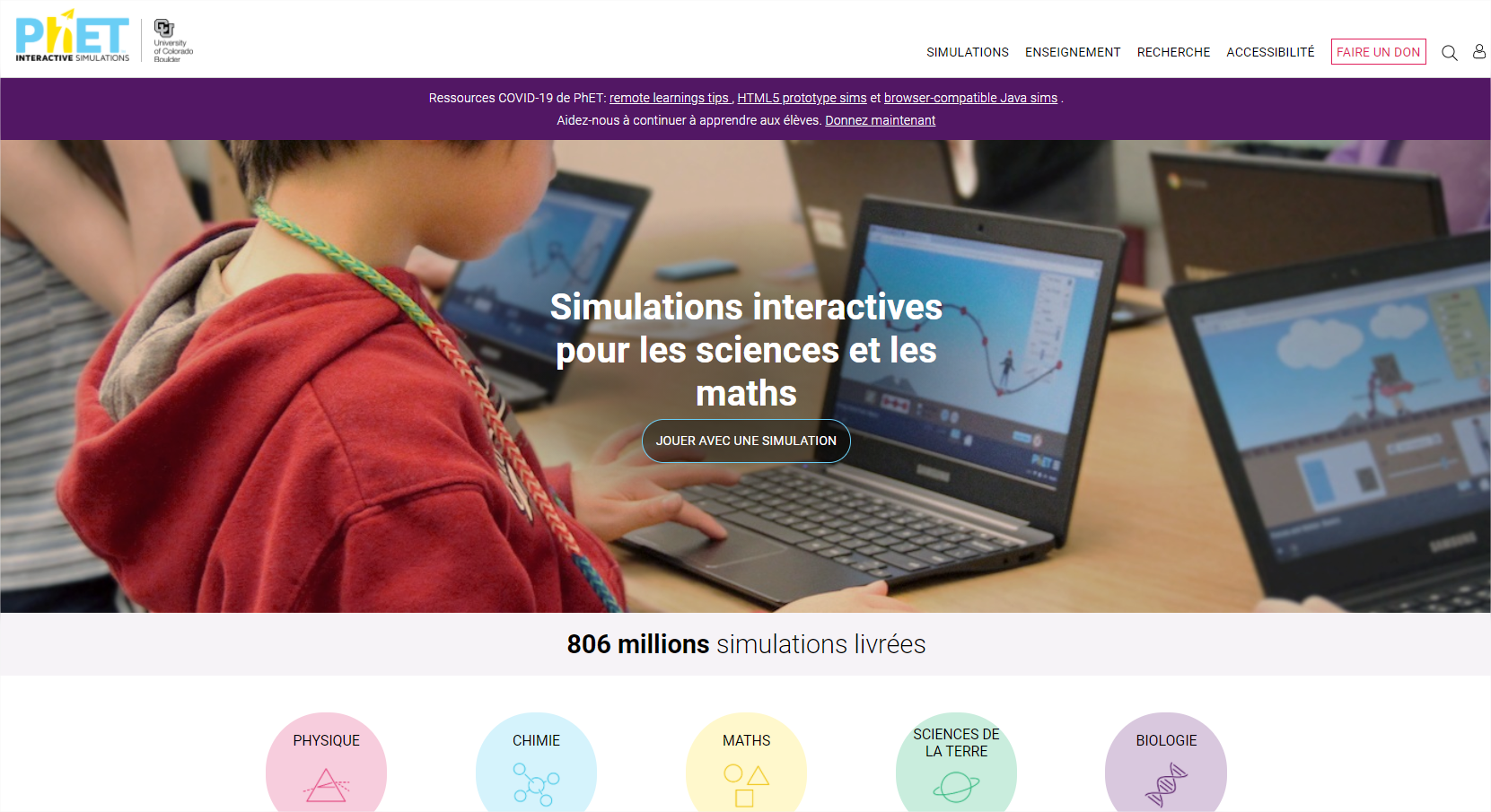 https://phet.colorado.edu/fr/
‹#›
[Speaker Notes: https://phet.colorado.edu/fr/]
Bonsoir, elle est partie!
Le retour de l’été annonce le début de certain sports.  Le baseball est un sport qui peut être impressionnant lorsqu’on regarde la distance parcourue par la balle lorsqu’elle est frappée.  Frapper un coup de circuit est un exploit dans ce sport.  Vous vous questionnez donc sur les conditions qui permettraient d’effectuer le plus grand nombre de coup de circuit possible.
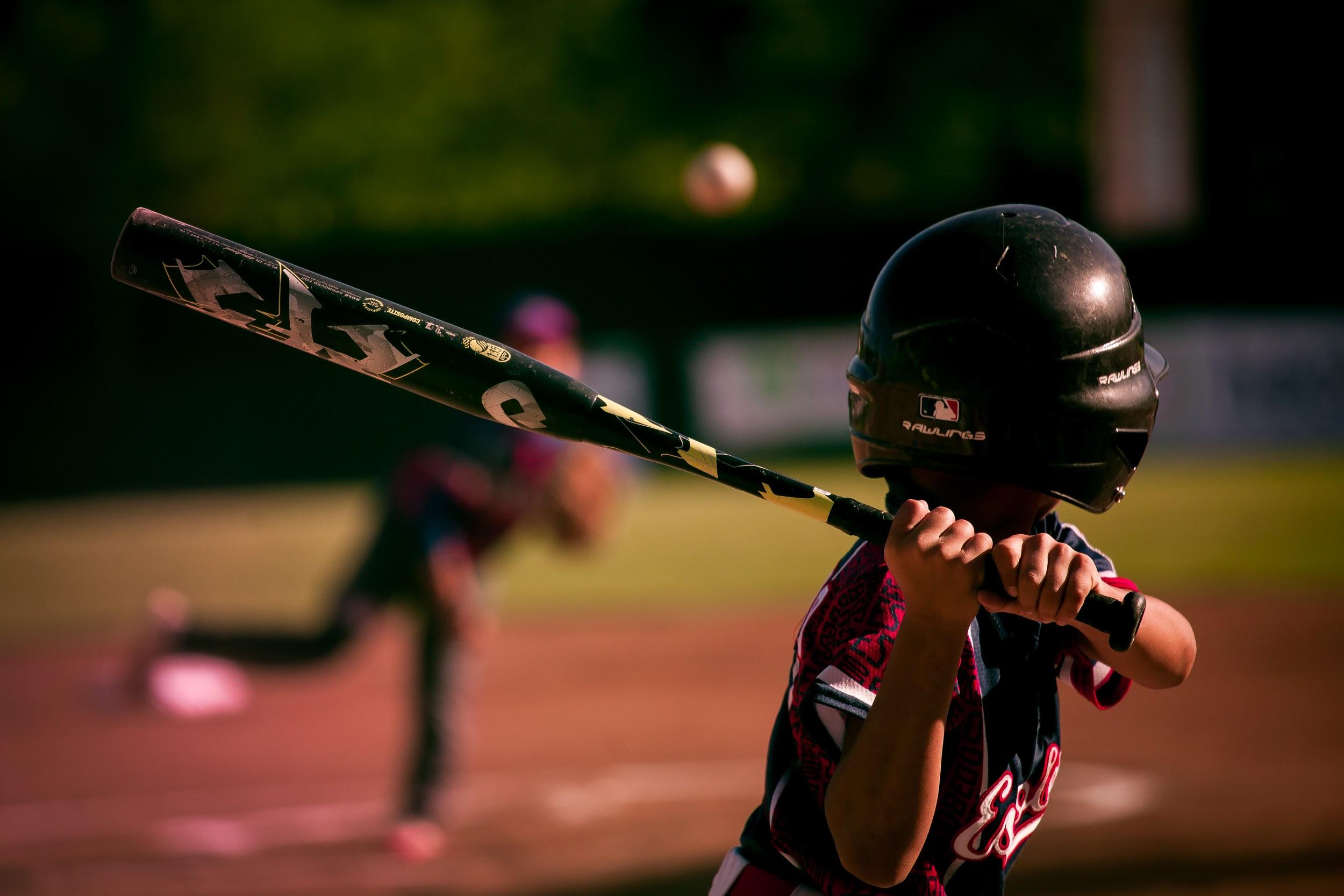 Photo par Eduardo Balderas on Unsplash
Discutons un peu :   
Si on veut réussir un coup de circuit, quels facteurs permettraient d’y arriver ?  Comment ces facteurs influencent la trajectoire de la balle ?
‹#›
[Speaker Notes: Écrire les hypothèses dans le bas]
À la découverte du simulateur
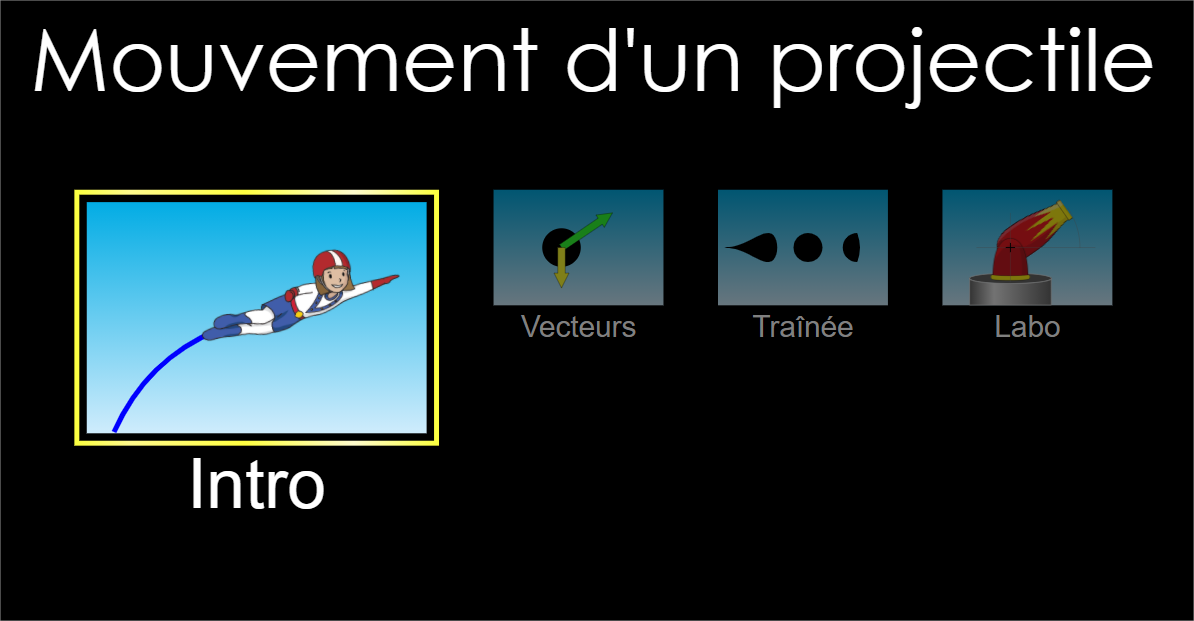 Simulation : Mouvement d’un projectile
‹#›
[Speaker Notes: Simulateur : https://phet.colorado.edu/fr/simulation/projectile-motion

5 minutes]
Bonsoir, elle est partie !
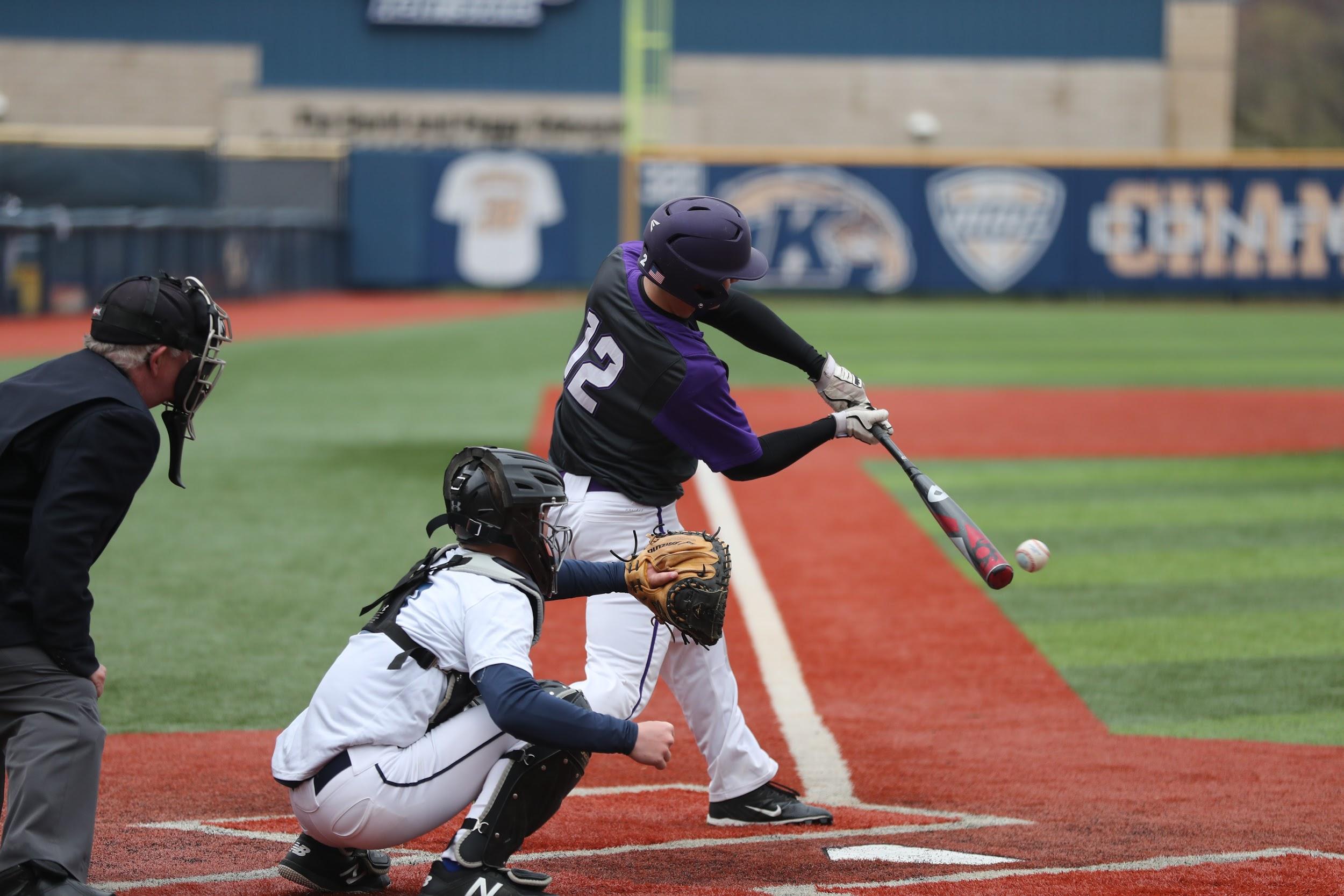 Photo par Chris Chow on Unsplash
En utilisant, la simulation PhET  « Mouvement d’un projectile », confrontez vos idées et changez-les si nécessaire!
‹#›
[Speaker Notes: Lien vers le laboratoire : https://phet.colorado.edu/fr/simulation/projectile-motion

15 minutes]
Bonsoir, elle est partie !
Retour sur l’activité
‹#›
[Speaker Notes: VIA, écrire les éléments observés]
Bonsoir, elle est partie !
Comparons avec la théorie
Le mouvement de projectile se décompose en deux parties. Les deux mouvements (horizontal et vertical) effectués par le projectile sont complètement indépendants l'un de l'autre.

Δx = vi x  Δt

Ou 

Δy = vi y  Δt - ½ g(Δt)2

La composante verticale (y) est influencée par la gravité.
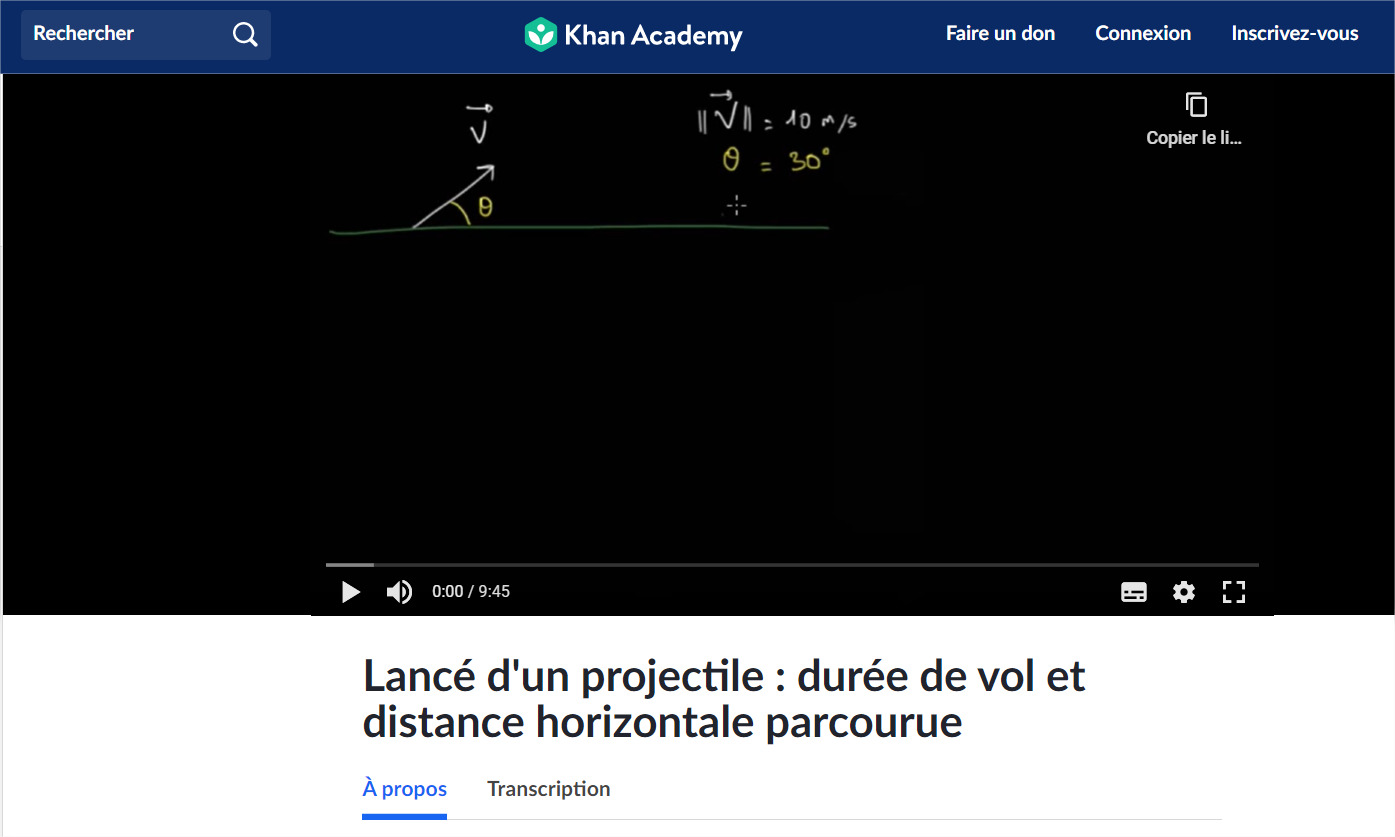 Lien vers : Khan Academy
Références : Alloprof
	 OPUS
Autres explications sur Alloprof
‹#›
[Speaker Notes: Lien vers Khan Academy : https://fr.khanacademy.org/science/physics/two-dimensional-motion/two-dimensional-projectile-mot/v/projectile-at-an-angle
Lien vers les références : Alloprof  et OPUS]
Bonsoir, elle est partie !
Retour sur les 
hypothèses de départ
‹#›
[Speaker Notes: VIA, écrire les éléments observés

5 minutes]
Et le rôle du professeur dans  tout ça ?
‹#›
[Speaker Notes: Discussion]
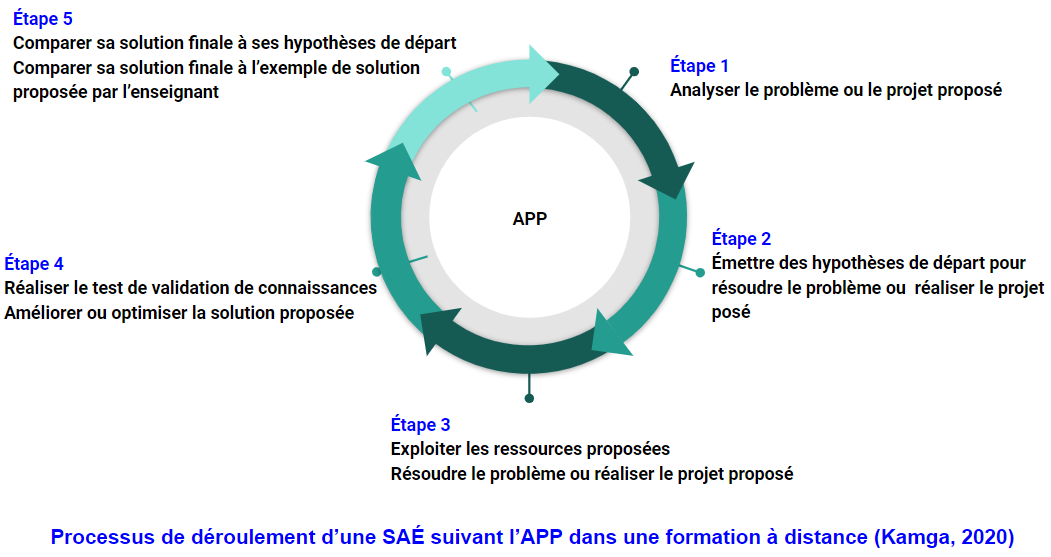 ‹#›
Comparons avec une deuxième approche
Détermine la distance horizontale parcourue par une balle qui possède une vitesse initiale de 12 m/s et un angle par rapport au sol de 36 degrés .
Que feraient les élèves lors de l’activité?
Quels seraient les apprentissages faits dans l’activités ?
Que ferait l’enseignant ?
‹#›
[Speaker Notes: Lien vers le laboratoire : https://phet.colorado.edu/sims/html/pendulum-lab/latest/pendulum-lab_fr.html

5 minutes]
Utilisation possible des
Simulations PhET en classe
Présentation et discussions en classe
Support visuel, démonstration complémentaire, enseignement utilisant des démonstrations interactives et évaluation de concepts

Laboratoire
Activité de groupe, exploration et découverte

Devoir ou travaux
Travail préalable - introduction de nouveaux concepts
Après un cours - consolidation des apprentissages
‹#›
Développement de compétences numériques
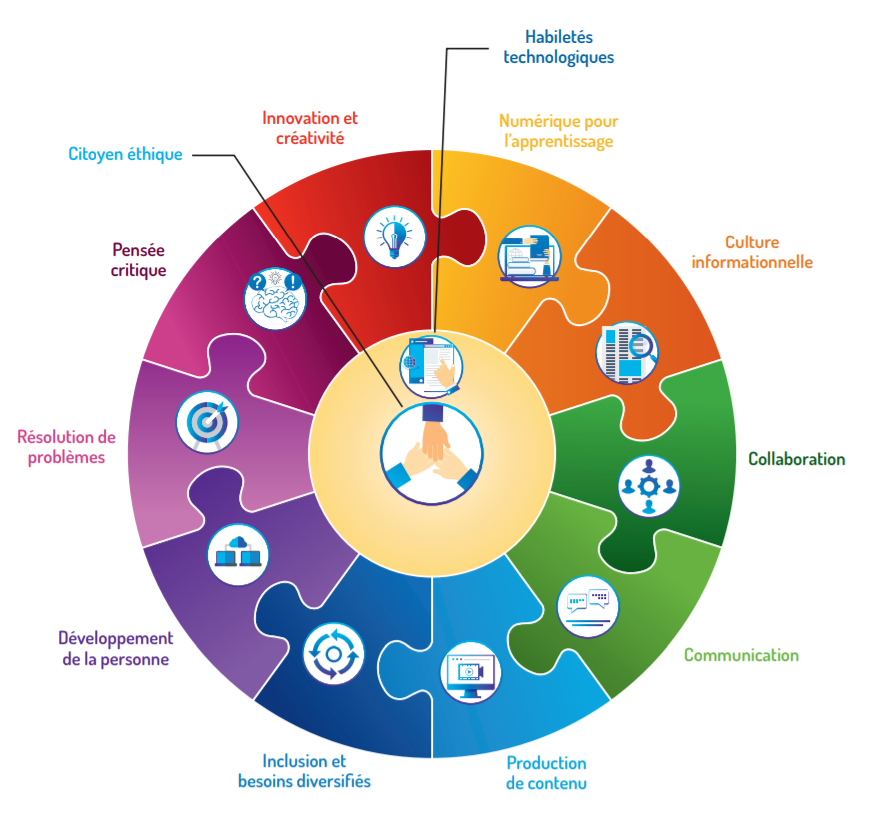 Cadre de référence de la compétence numérique

Source : MEES - Avril 2019
12 dimensions
version interactive
Continuum de développement de la compétence numérique

Source : MEES - Janvier 2020
‹#›
[Speaker Notes: Cadre de référence de la compétence numérique : http://www.education.gouv.qc.ca/references/tx-solrtyperecherchepublicationtx-solrpublicationnouveaute/resultats-de-la-recherche/detail/article/cadre-de-reference-de-la-competence-numerique/?fbclid=IwAR02kujgADiHkBgtfqqTZLNz-eIPcYYDK7AN8Z1ZgOgdQuEJwUCmiDkqapg
Cadre version interactive (genial.ly) https://view.genial.ly/5d812659369a7d0fc95ca03b
Continuum de dévelppement des la compétence numérique http://www.education.gouv.qc.ca/fileadmin/site_web/documents/ministere/continuum-cadre-reference-num.pdf]
Comment PhET peut aider 
les élèves à APPRENDRE?
Facile d’utilisation, l’élève se sent compétent;
Permet de visualiser des concepts difficiles à concevoir et de les contextualiser dans des situations réelles;
L’élève n’a pas peur de briser du matériel en faisant ses expériences (il est en sécurité);
Permet de reproduire des manipulations lorsque le matériel n’est pas disponible;
Rend les objectifs d'apprentissage explicites et significatifs pour les élèves;
Offre la possibilité à l'enseignant d’utiliser une approche centrée sur l'élève et de donner la parole aux élèves.
Offre la possibilité à l’enseignant de promouvoir l'engagement des élèves en sollicitant leurs idées, en leur demandant de les verbaliser et en leur offrant des occasions de pratiquer la conversation scientifique.
‹#›
Planification d’une activité faisant l’utilisation de PhET
Bien définir l’intention pédagogique;
Donner le minimum d’informations sur l’utilisation de la simulation;
Créer des liens avec les connaissances antérieurs et les idées préconçues des élèves;
Encourager l’élève à donner du sens à l’apprentissage et utiliser le raisonnement;
Donnez un sens aux apprentissages en créant des liens avec des expériences du monde réel;
Concevoir des activités collaboratives;
Aider les élèves à construire leurs connaissances.
Document très pertinent à consulter
Stratégies de facilitation pour des activités en classe basées sur l'approche par problème utilisant des simulations PhET
‹#›
[Speaker Notes: Lien vers le document des stratégies  : https://docs.google.com/document/d/1MBx0OnCAbeSQkSQsqH9fccNqoii2JJLKNiWLx_u6qDw/edit?usp=sharing]
Classroom
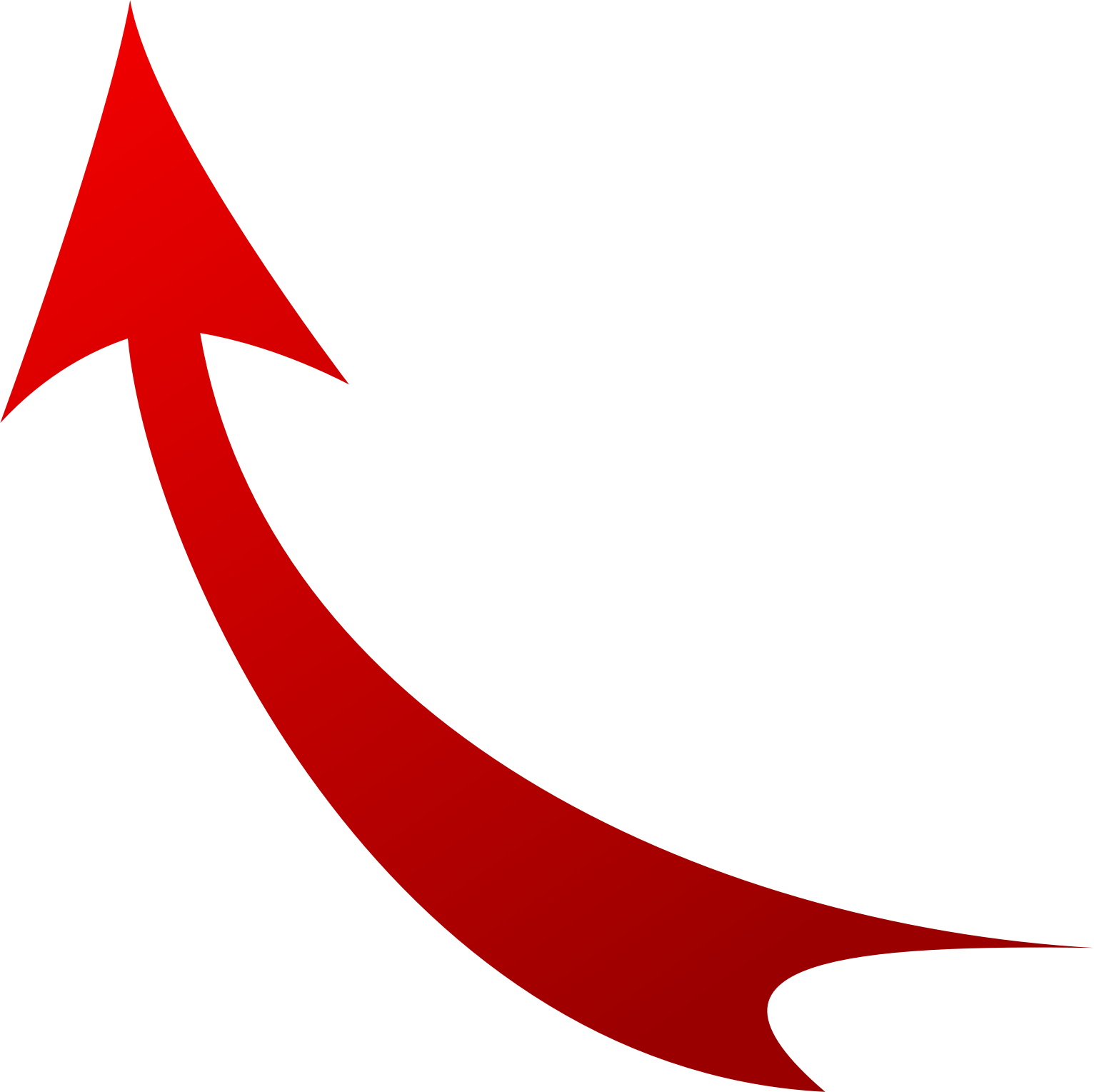 Place your screenshot here
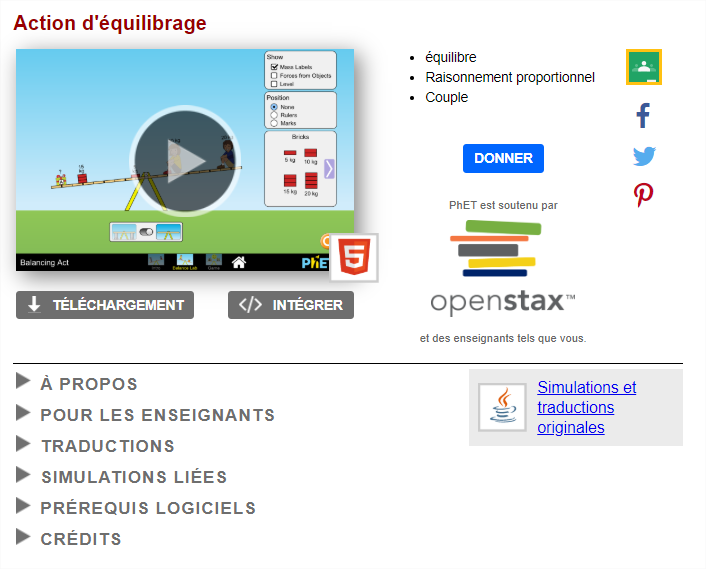 Partage facile et rapide d’une simulation HTML5 ou Flash avec vos élèves via Google Classroom.
‹#›
Outils de recherche d’activités
Place your screenshot here
Permet les recherches par:
Simulations
Types d’activcités
Sujets
Niveaux
Langues
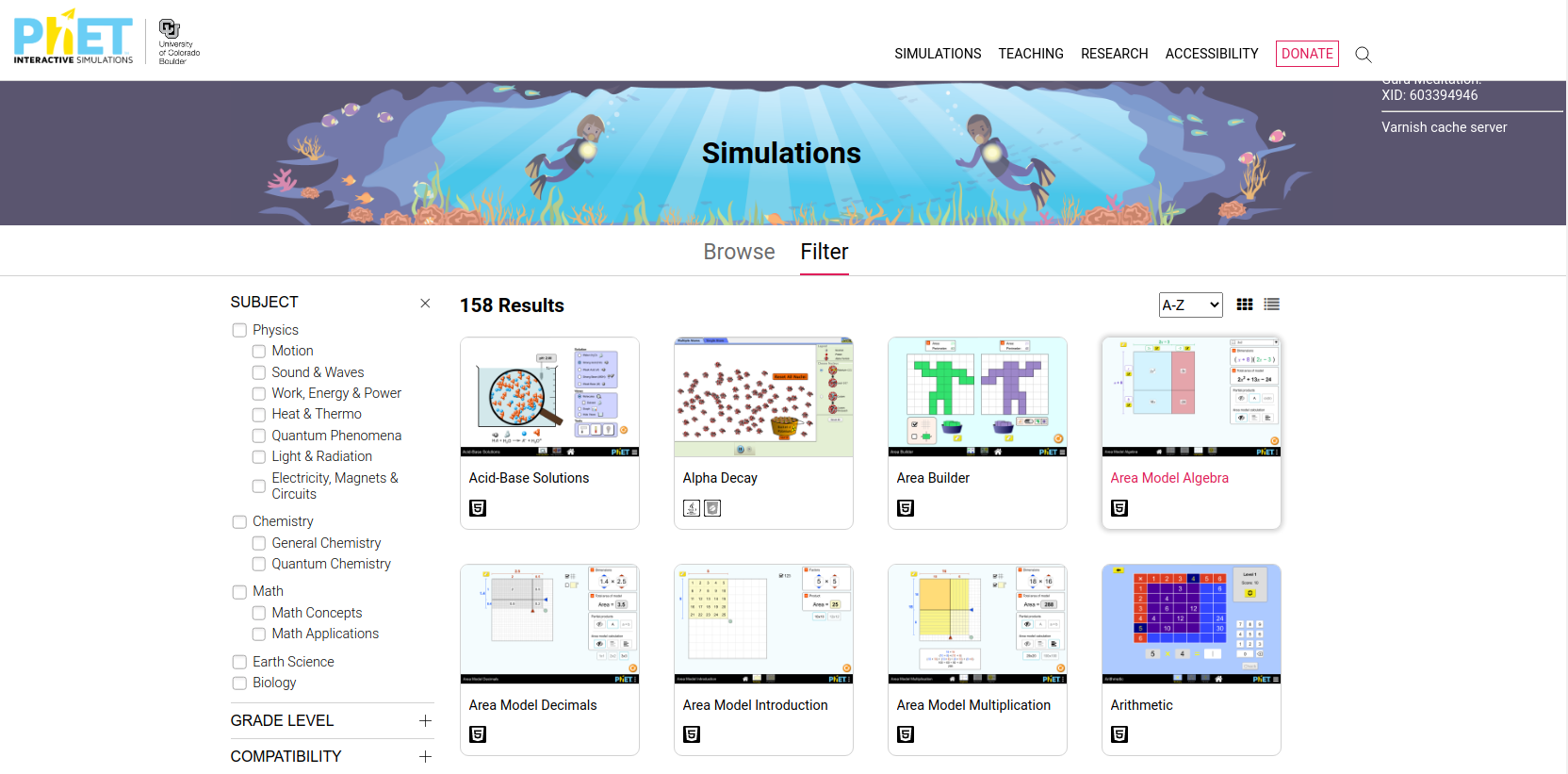 ‹#›
[Speaker Notes: https://phet.colorado.edu/en/simulations/filter?sort=alpha&view=grid]
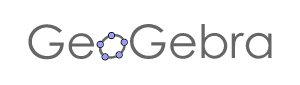 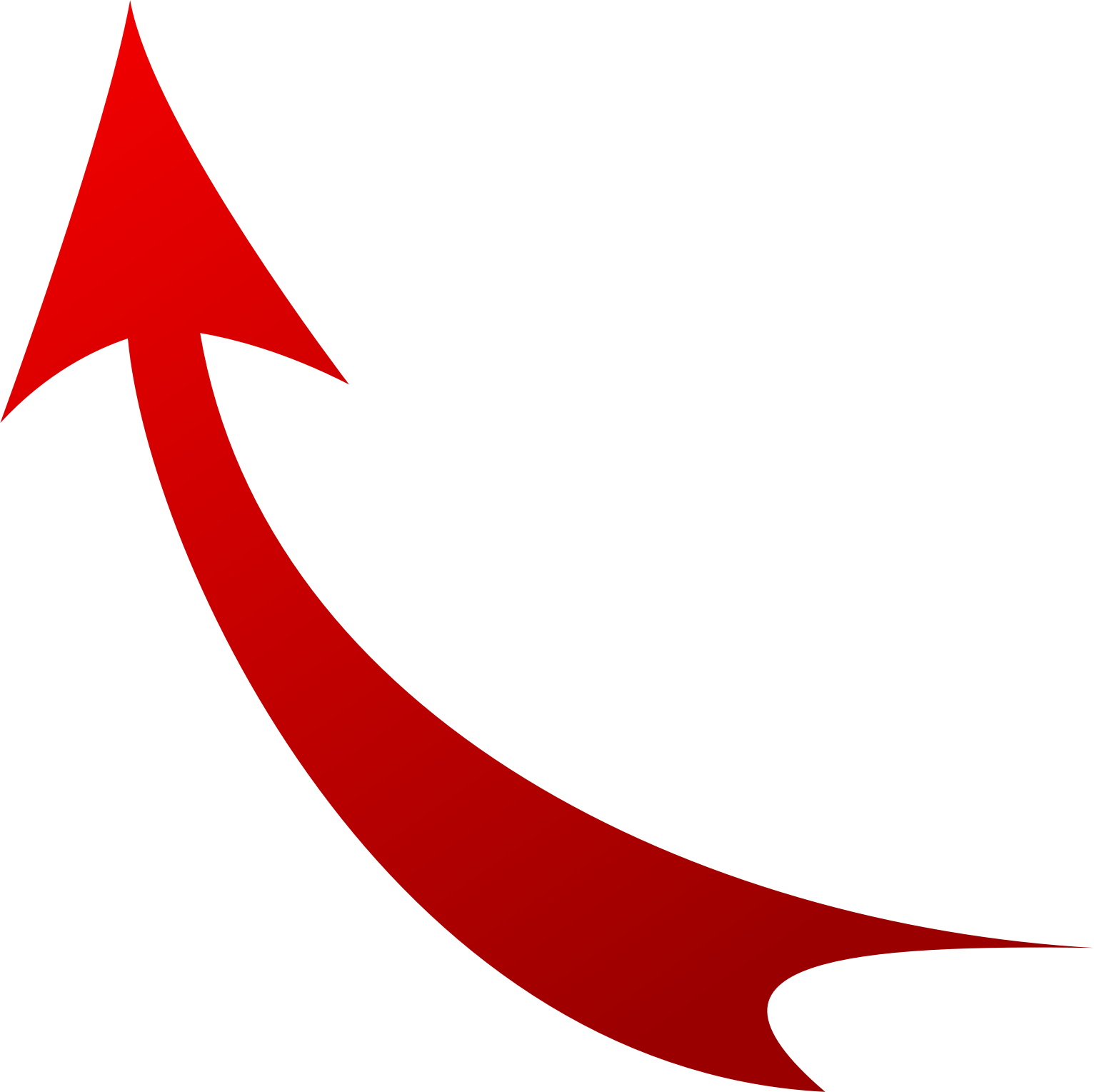 Place your screenshot here
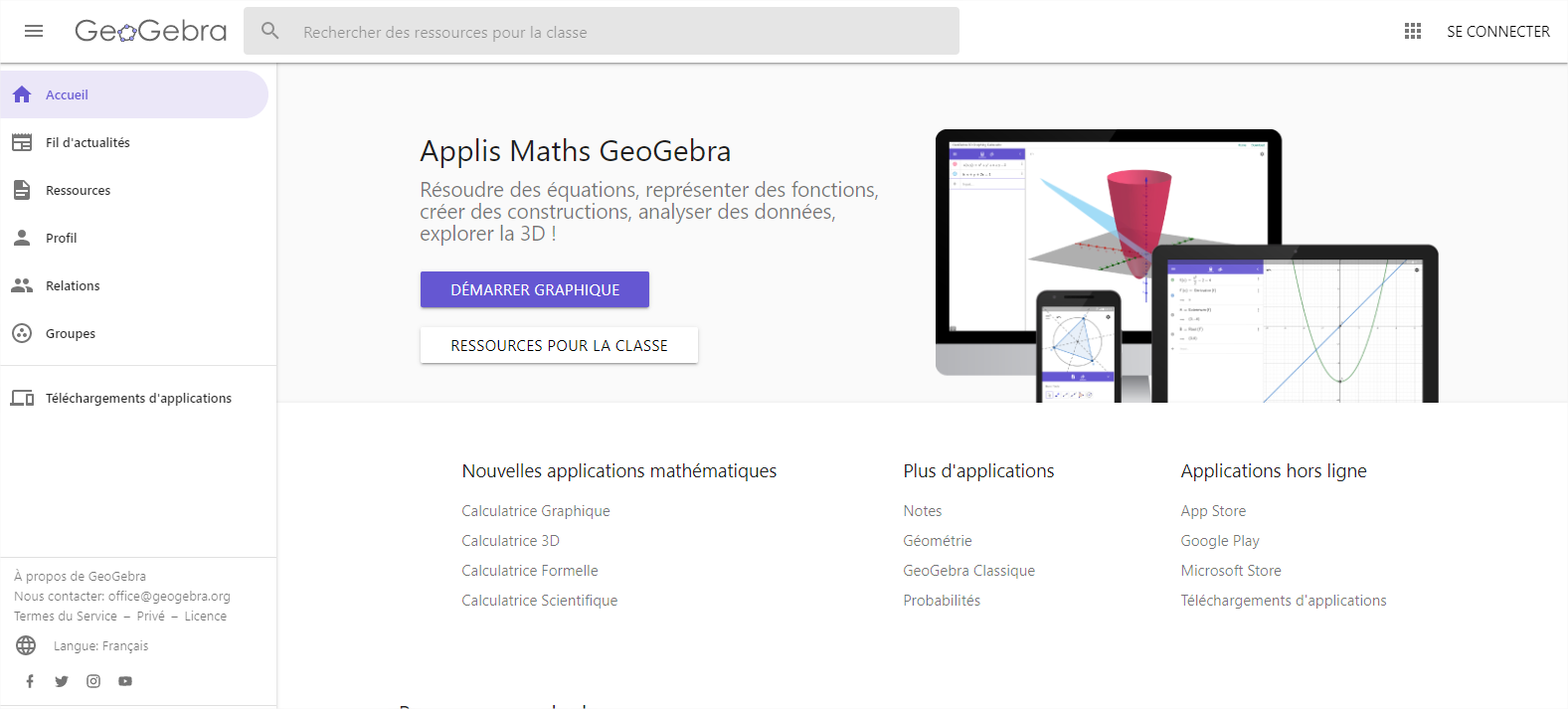 Écrivez ce que vous cherchez dans la barre de recherche de GeoGebra et vous trouverez plusieurs ressources.

Exemples en ST au secondaire
Engrenages
Atome
Force
Poids
Terre
Lune
‹#›
[Speaker Notes: Lien vers GeoGebra :https://www.geogebra.org/
Primaire https://www.geogebra.org/m/nyP7kFv3
Louise Roy https://www.geogebra.org/m/vvqar68y
Sciences physiques https://www.geogebra.org/m/gNUMBIXe
Autre banque https://www.vascak.cz/physicsanimations.php?l=fr]
Obtenez votre 
badge de participation
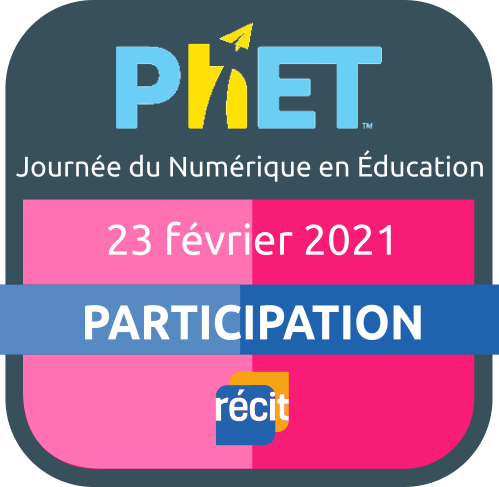 Suivre les instructions dans la section
 
Badge de participation
‹#›
[Speaker Notes: Lien pour obtenir le badge de participation : https://campus.recit.qc.ca/mod/assign/view.php?id=9359]
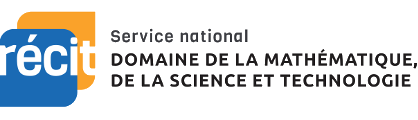 MERCI !
Questions?
equipe@recitmst.qc.ca 
Page Facebook
Twitter
Chaîne Youtube
Ces formations du RÉCIT sont mises à disposition, sauf exception, selon les termes de la licence Licence Creative Commons Attribution - Pas d’Utilisation Commerciale - Partage dans les Mêmes Conditions 4.0 International.
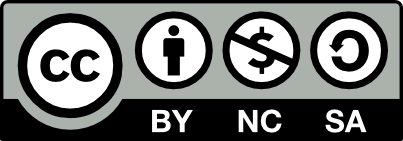